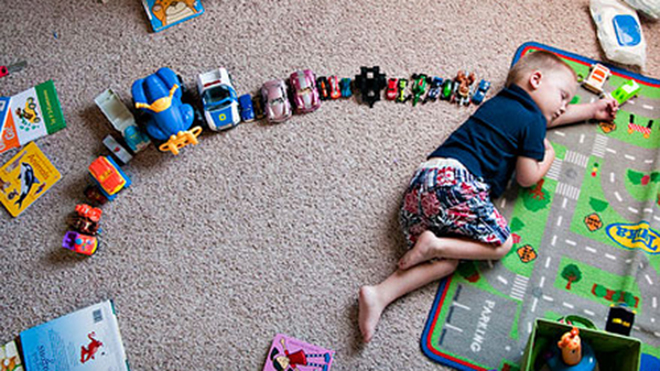 Мастер-класс для ШМС«Как распознать нарушения в развитии детей раннего возраста»
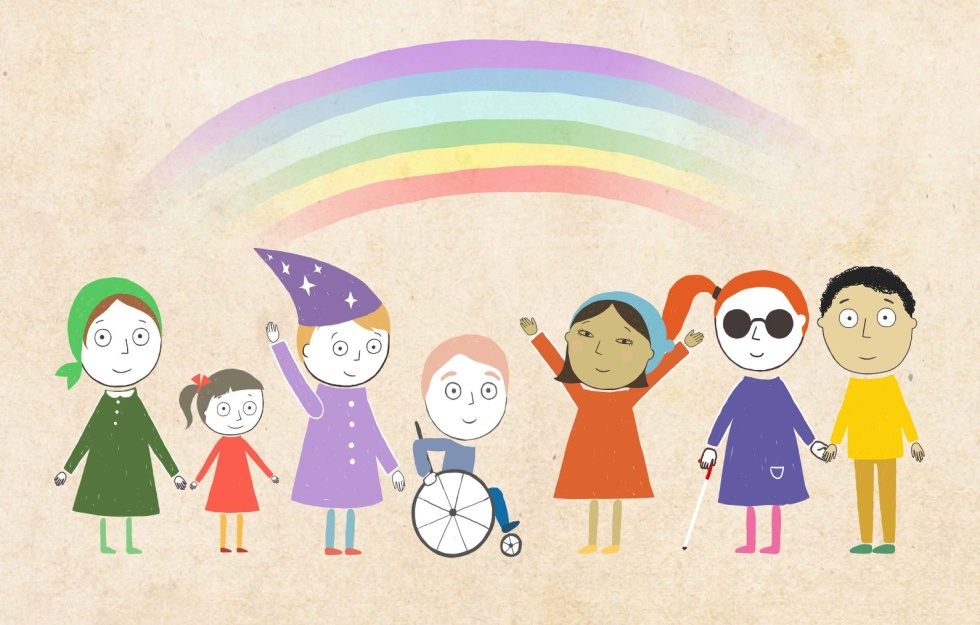 МБУ  ЦЕНТР ППМС помощи Сальского района
2023
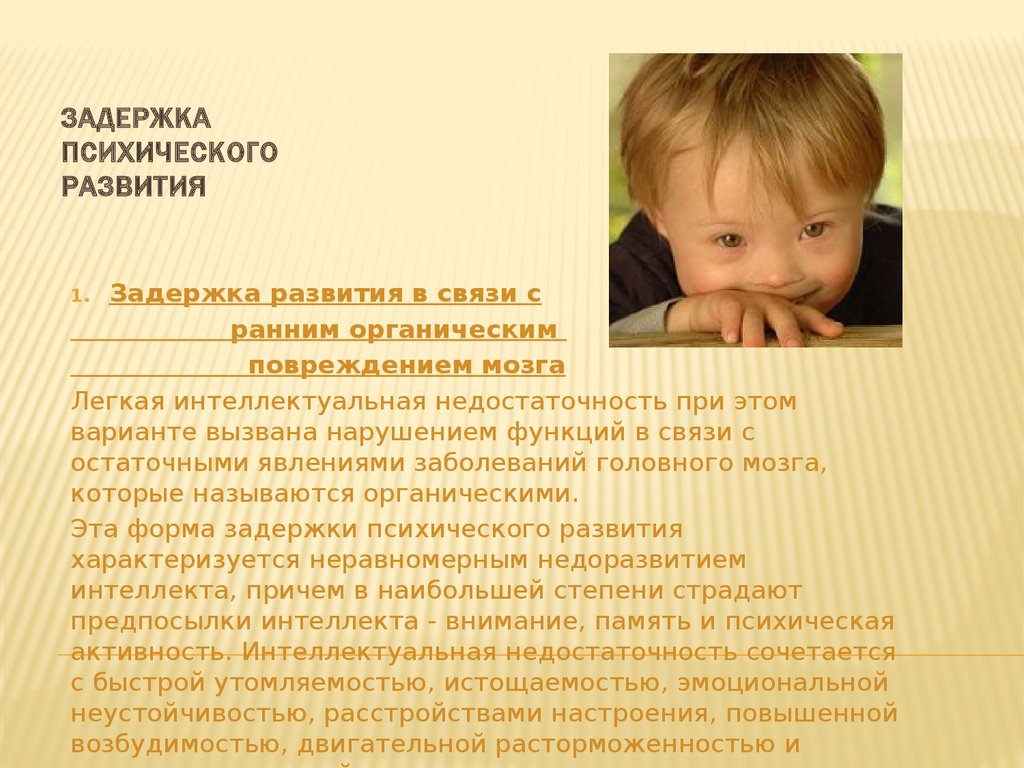 Дети с фетальным алкогольным синдромом
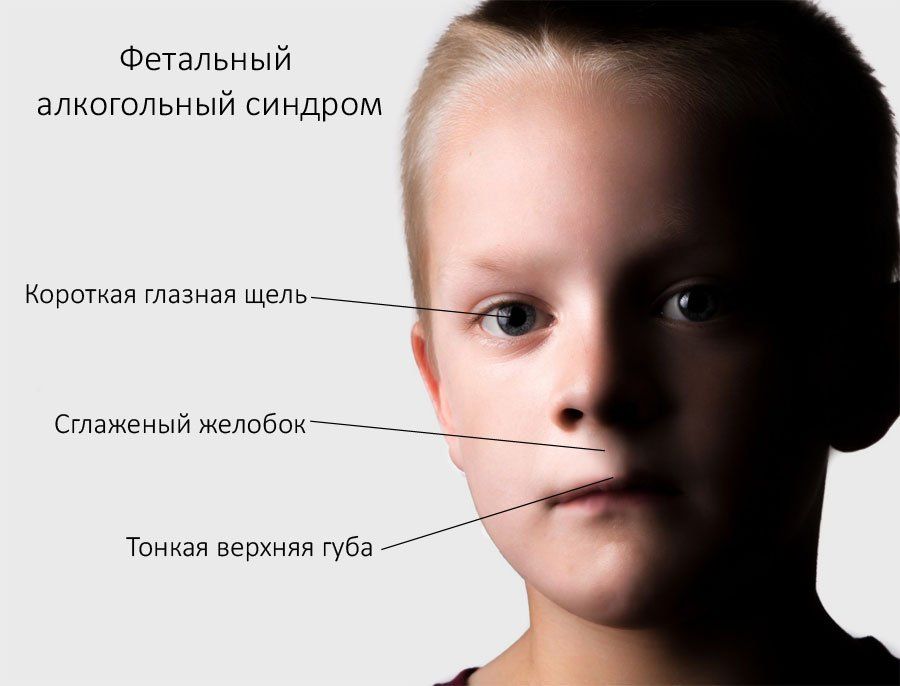 Дети с фетальным алкогольным синдромом
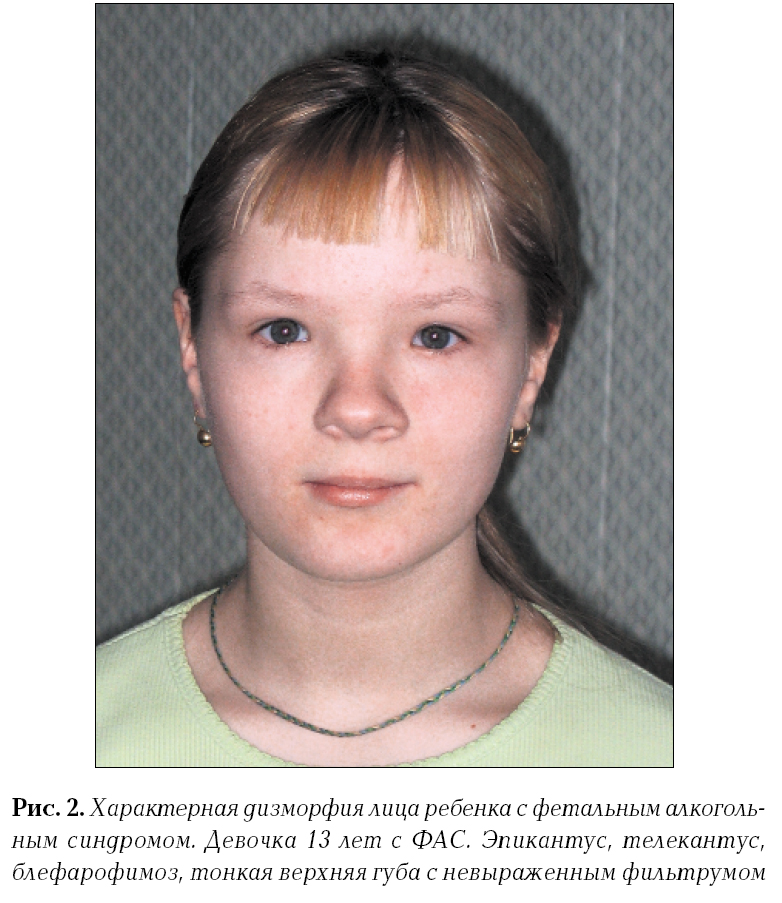 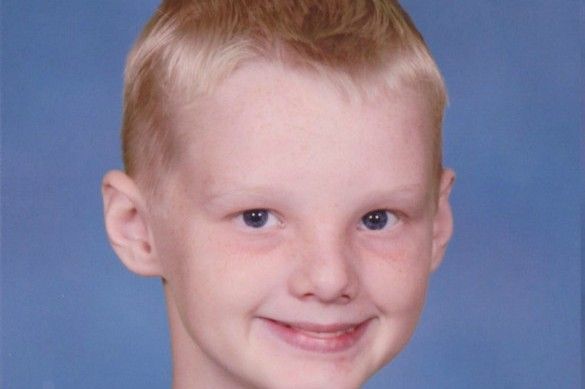 Дети с синдромом Дауна
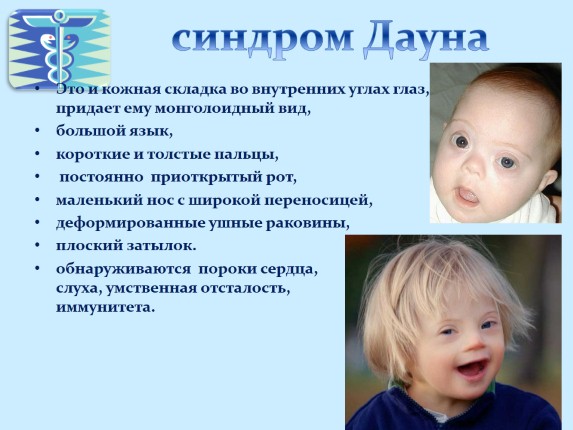 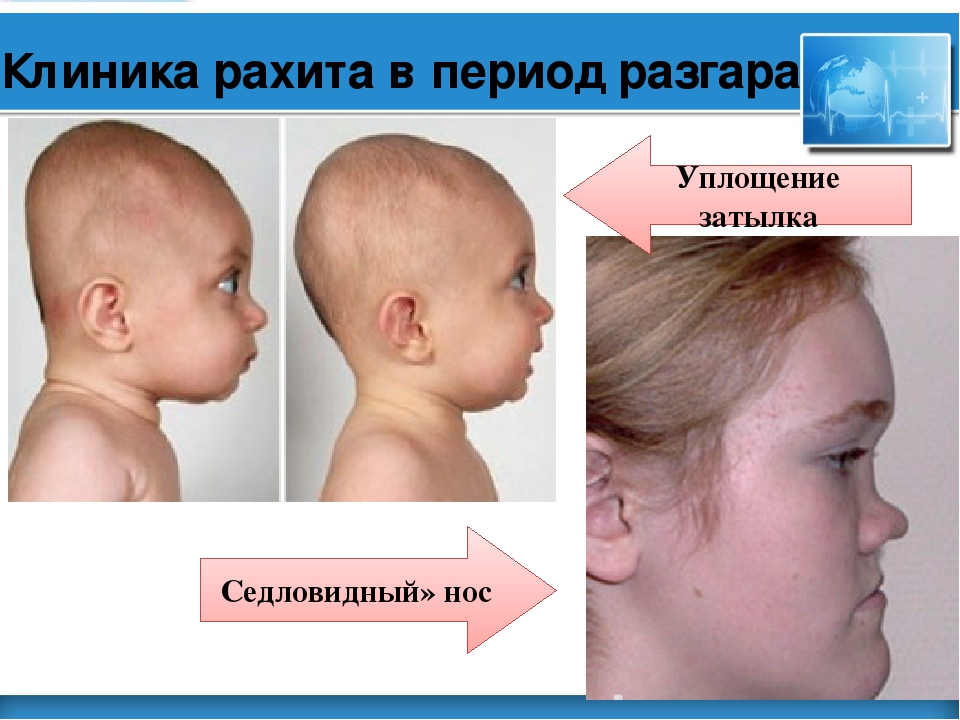 Дети с рахитом
Дети с аутизмом
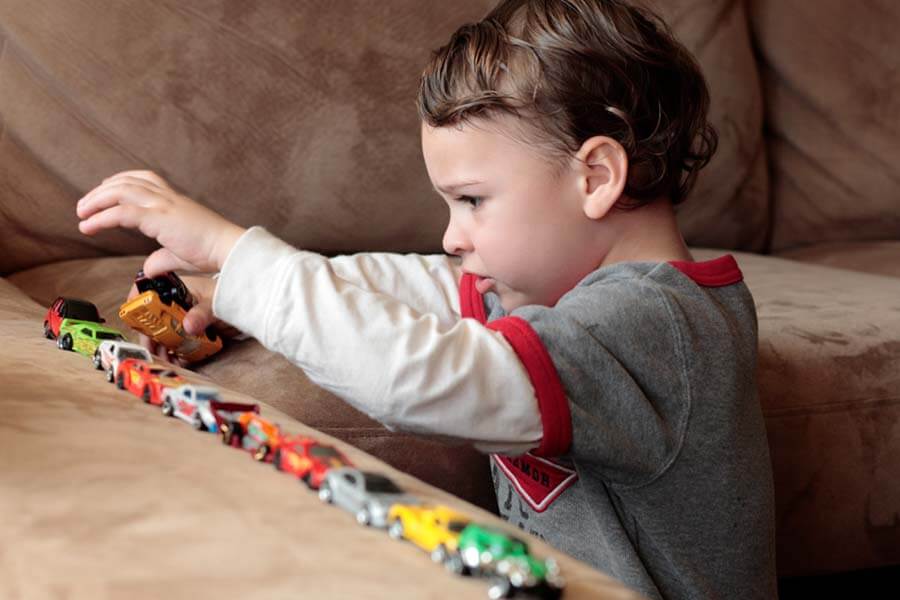 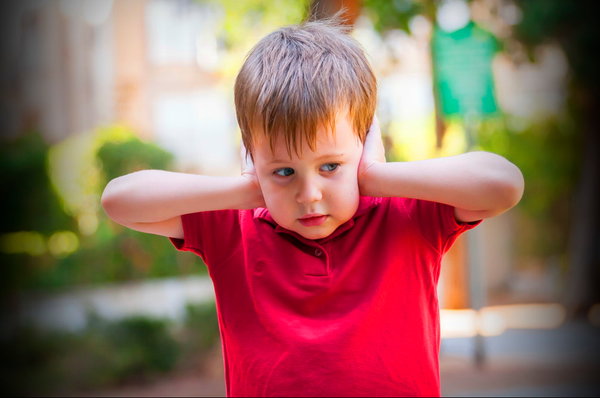 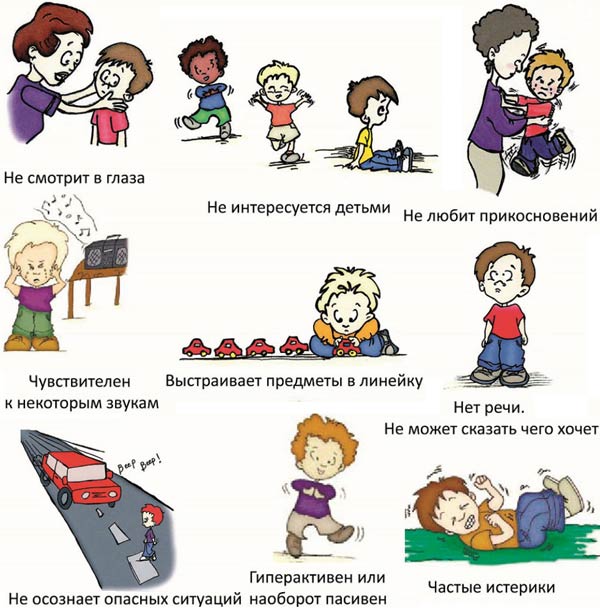